О результатах деятельности Министерства инвестиционного развития и предпринимательства Республики Саха (Якутия) за 2017 год и основных задачах на 2018 год
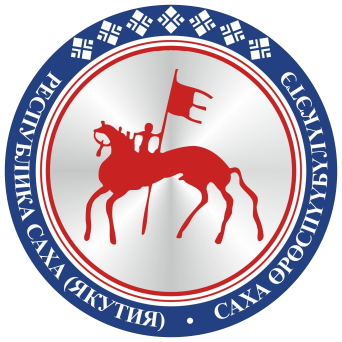 Министерство инвестиционного развития и предпринимательства Республики Саха (Якутия)
Министр инвестиционного развития и предпринимательства РС (Я)
А.А. САФРОНОВ
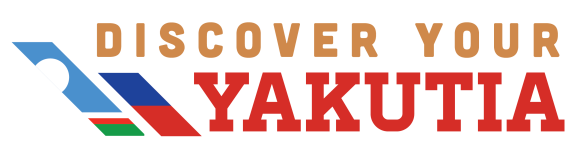 г. Якутск 2018
Формирование благоприятного инвестиционного климата
Целевые модели | %
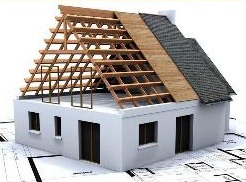 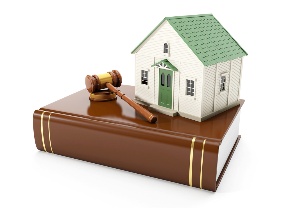 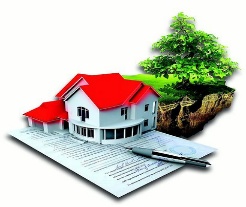 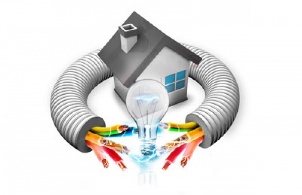 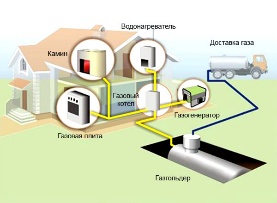 было
стало
было
стало
было
стало
было
стало
было
стало
18
24
9
23
6,6
17
107
110
84
94
дней
дней
дней
дней
дней
дней
дней
мес.
дней
Регистрация прав собственности на земельные участки и недвижимости
Постановка на кадастровый учет земельных участков и недвижимости
Получение разрешений на строительство
Технологическое присоединение к эл. сетям
Подключение к сетям газораспределения
было
стало
было
стало
было
стало
было
стало
18
24
9
23
107
110
84
94
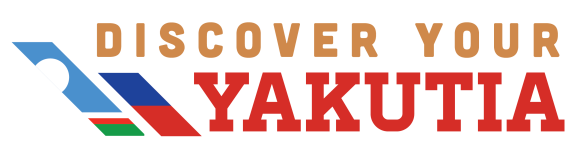 2
Национальный рейтинг инвестиционного климата в субъектах РФ
*Данные АСИ
**Оценочные данные
***Максимальное значение показателя по России за 2016 год по данным АСИ
Прогнозируется повышения интегрального индекса РС(Я) в Национальном рейтинге состояния инвестиционного климата в субъектах РФ с 222 баллов до 230 баллов, что соответствует сороковым местам по итогам 2016 года.
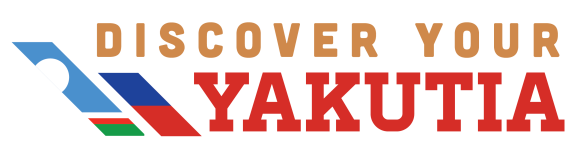 3
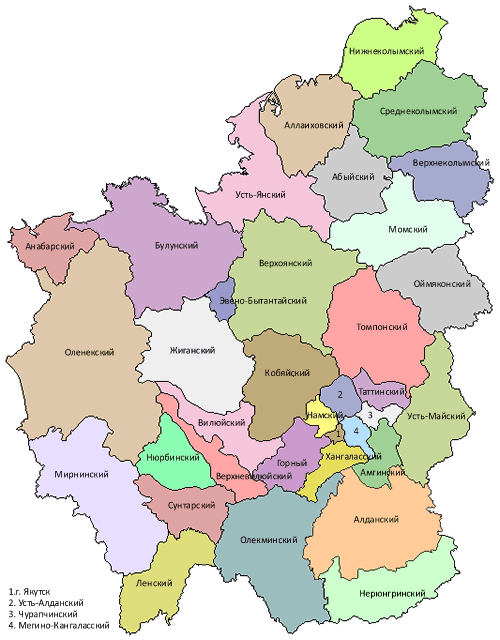 Предпринимательство и местное производство
90 проектов по развитию местного производства 
в 28 районах Республики Саха (Якутия)
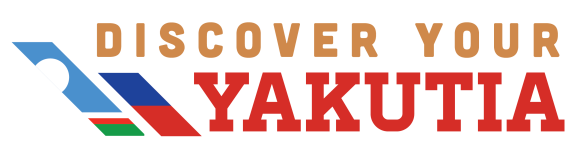 *Данные Саха (Якутия) Стат
**Оценочные данные
***Данные УФНС России по РС(Я)
4
Поддержка субъектов МСП
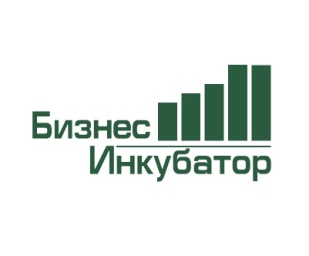 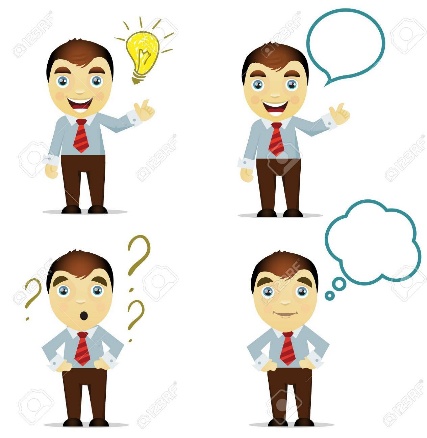 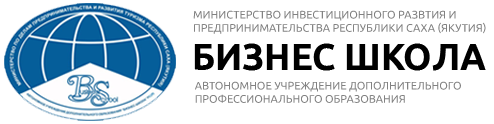 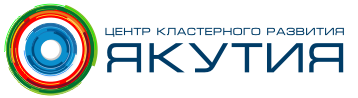 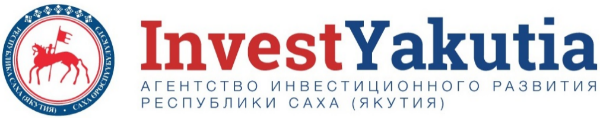 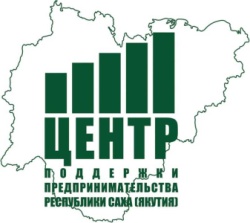 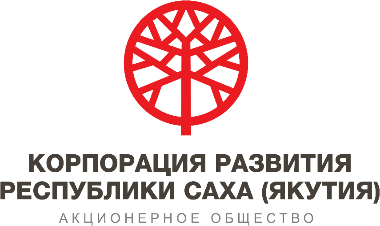 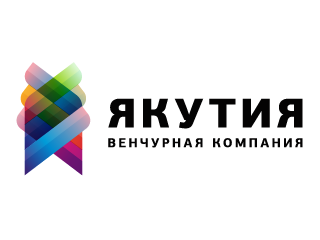 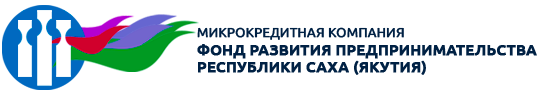 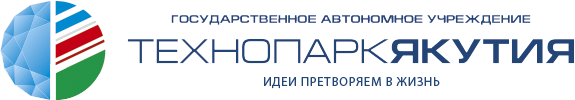 Комплексное развитие Южной Якутии
Конгрессно-выставочная деятельность
Развитие туризма
Практическая поддержка предпринимателей в закупках крупных компаний
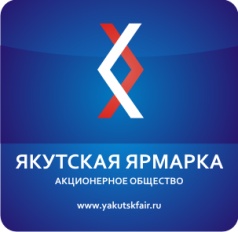 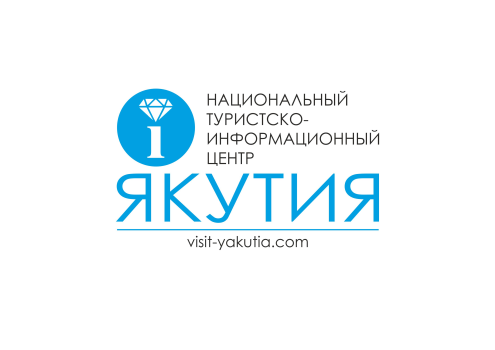 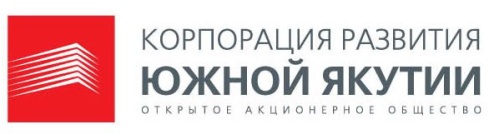 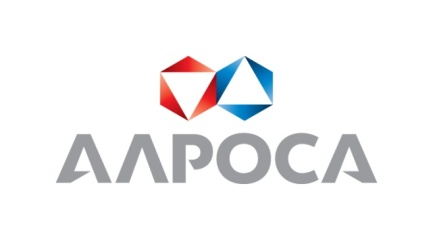 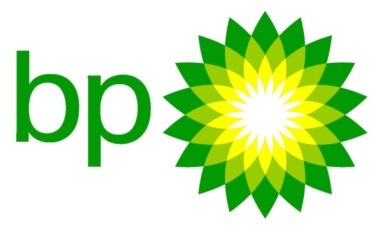 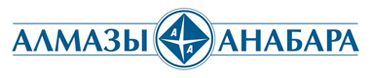 Реестр местных производителей товаров и услуг, включающий 162 предпринимателя (по состоянию на 29.01.2018 г.)
Вода
Спецодежда
Соль и краска
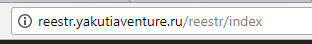 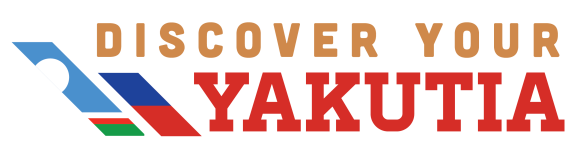 5
Инновации
Команда из Якутии успешно прошла обучение по акселерационной программе ускоренного регионального предпринимательства МТИ
По итогам 2017 г. РС (Я) заняла 42 место (2 место среди регионов Дальнего Востока) в Рейтинге инновационного развития субъектов РФ.
Улучшение на 23 позиции с 2016 года.
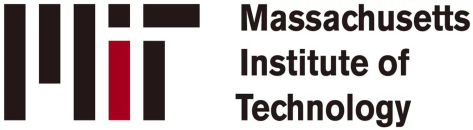 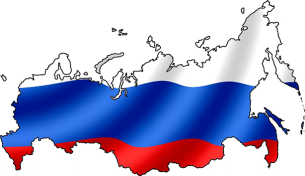 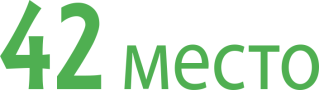 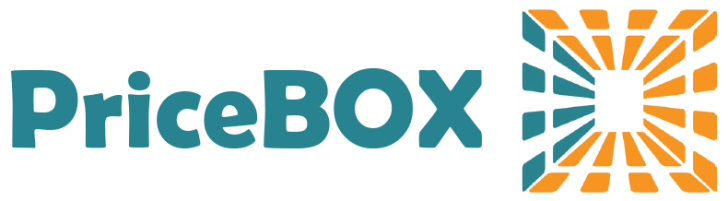 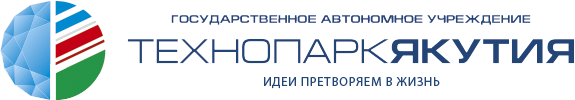 Лучшие резиденты «Технопарк «Якутия» 2017 года
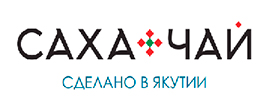 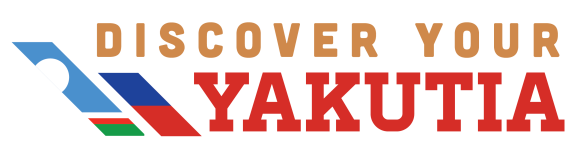 6
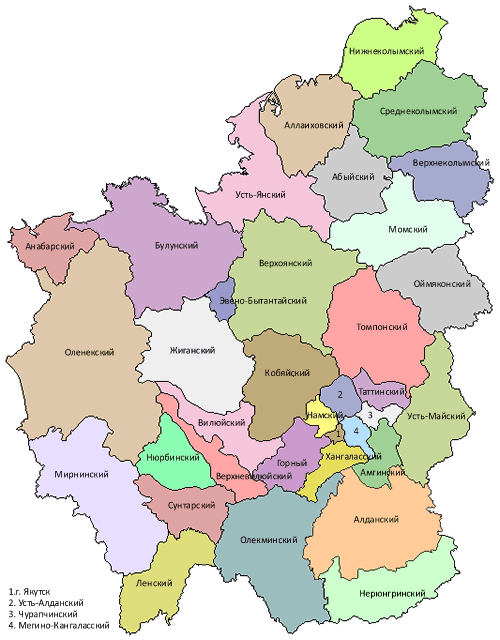 Развитие индустрии туризма
Поддержано 11 туркомплексов на сумму 26 млн. руб., 
в том числе: 
ГБ – 8 млн. руб.
МБ – 3 млн. руб.
ВБИ – 15 млн. руб.
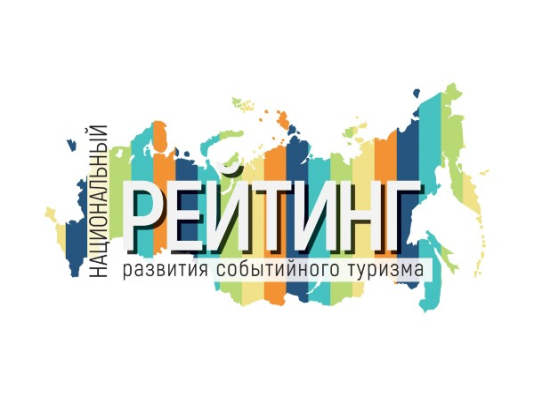 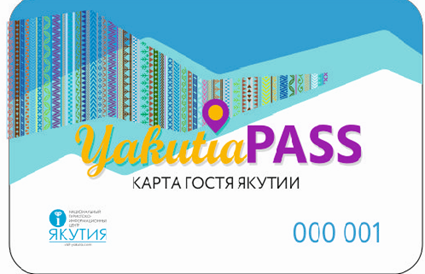 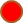 Из 83 регионов РФ Республика Саха (Якутия) вошла в ЗОЛОТУЮ ЛИГУ «Лучшие из лучших»
Реализация проекта «YakutiaPASS Карта Гостя Якутии»
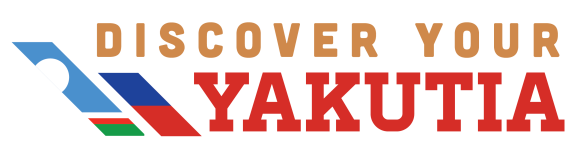 7
Инвестиционные проекты
Строительство мостового перехода через реку Лену
ГОСТИНИЧНЫЙ КОМПЛЕКС категории 4* на 150 НОМЕРОВ в Якутске
ОБЩАЯ СТОИМОСТЬ ПРОЕКТА: 104,2 млрд рублей
ОБЩАЯ СТОИМОСТЬ ПРОЕКТА: 1,0 млрд рублей
ИНВЕСТОР: 100% POWERCHINA
ИНВЕСТОР:  20% – EKSI GROUP (девелопер), 80% – на стадии поиска
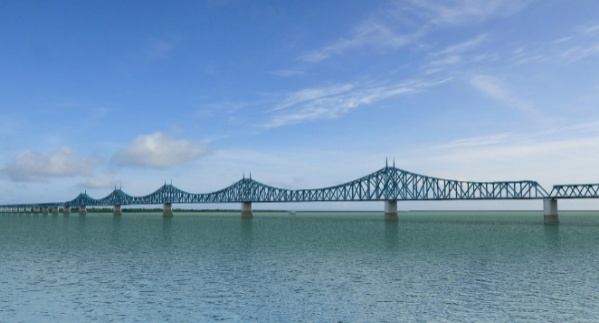 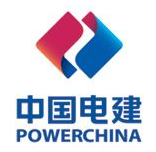 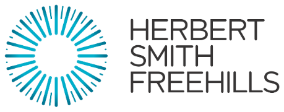 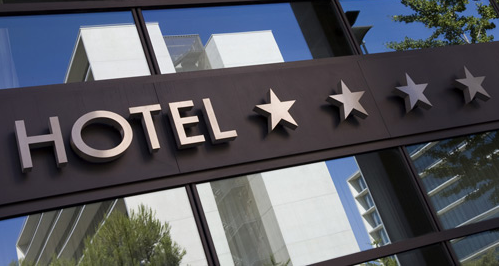 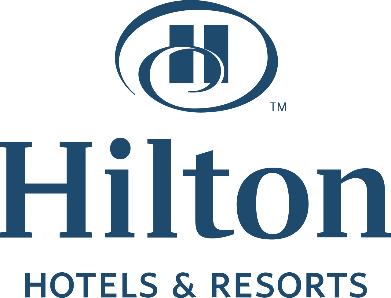 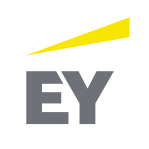 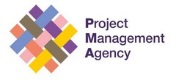 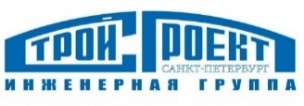 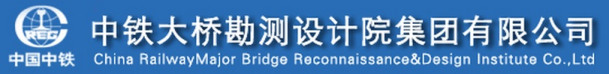 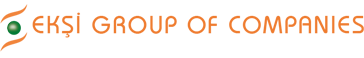 ГЕОЛОГИЧЕСКОЕ ИЗУЧЕНИЕ И ПРОМЫШЛЕННОЕ ОСВОЕНИЕ ЗАПАДНО-АНАБАРСКОГО УЧАСТКА
ПРОГРАММА РЕКОНСТРУКЦИИ ОБЪЕКТОВ ВОДОПОДГОТОВКИ ГО «ГОРОД ЯКУТСК»
ОБЩАЯ СТОИМОСТЬ ПРОЕКТА: 364,7 млрд рублей
ОБЩАЯ СТОИМОСТЬ ПРОЕКТА: 5,1 млрд рублей
УЧАСТИЕ ИНВЕСТОРА: до 49%
ИНВЕСТОР:  26% – ЕАБР, 23% – ВТБ, 41% – ЕБРР, 10% – АО «Водоканал»
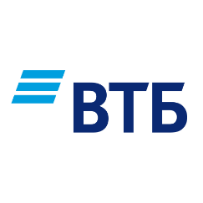 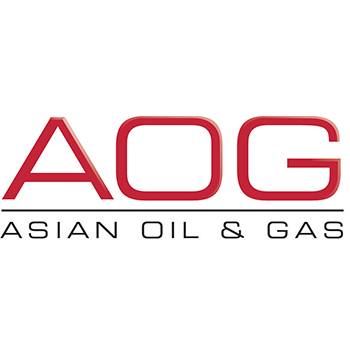 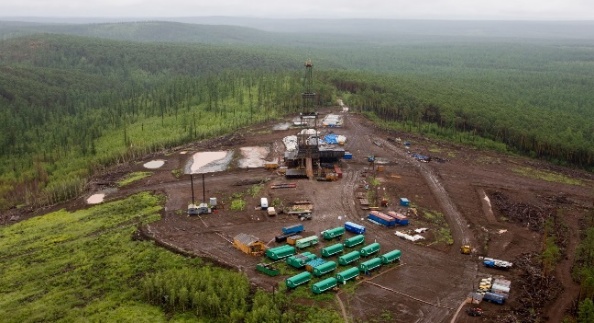 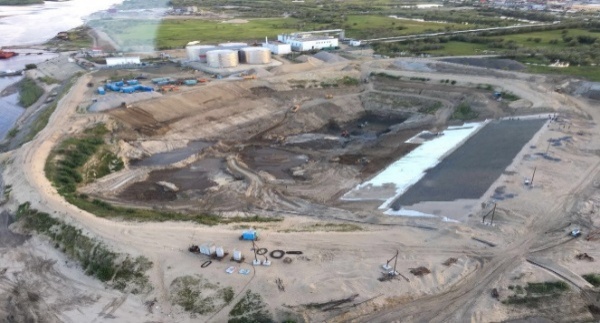 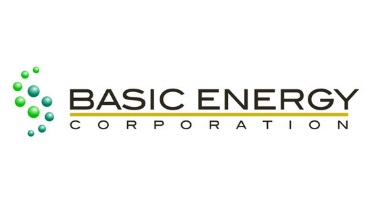 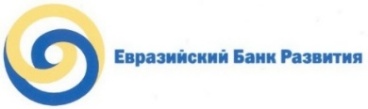 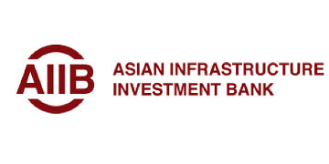 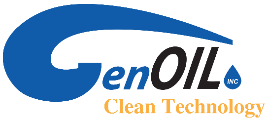 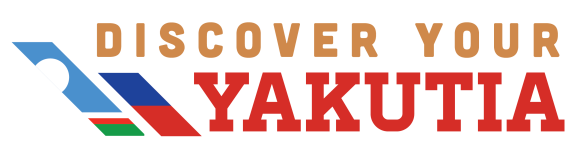 8
О ходе реализации проектов государственно-частного партнерства и концессионных соглашений
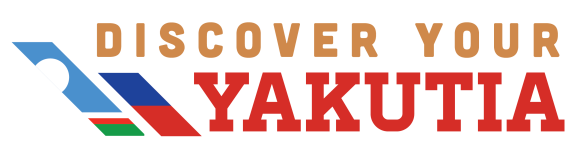 9
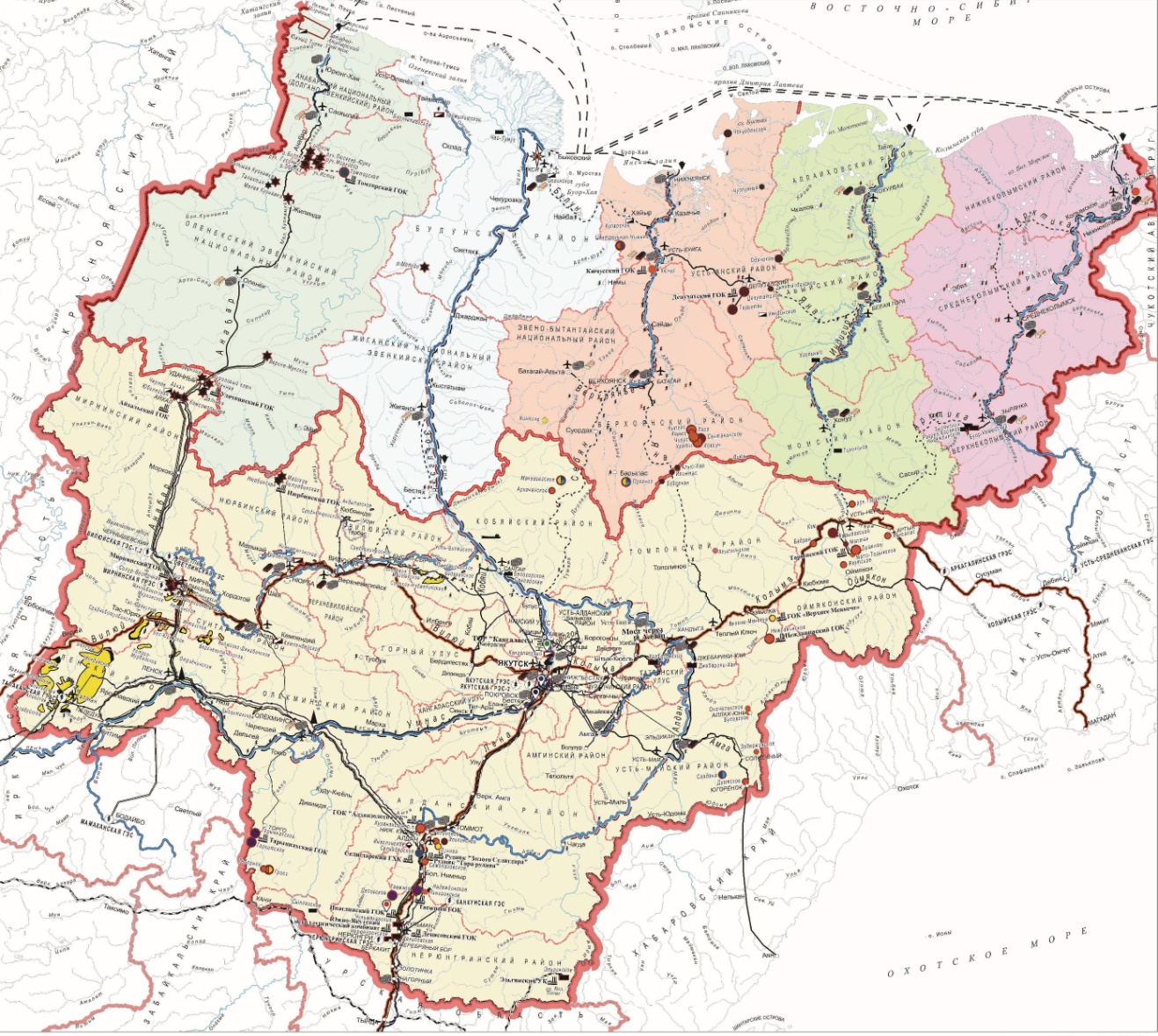 Территории опережающего развития
в Республике Саха (Якутия)
1. ИНДУСТРИАЛЬНЫЙ ПАРК
КАНГАЛАССЫ
12 резидентов
55 рабочих мест
399,0 млн. руб. инвестиций
Ключевые резиденты:
ООО «Саха-Липснеле»
ООО «Теплый край»
ООО «БИГЭ»
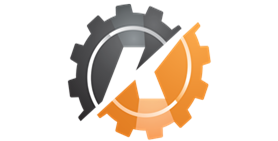 1
2. ТОСЭР «ЮЖНАЯ ЯКУТИЯ»
6 резидентов
185 рабочих мест
4 531,4 млн. руб. инвестиций 
Ключевые резиденты:
АО «ГОК Инаглинский»
АО «ГОК Денисовский» 
ООО «ЦТЗ «БЕЛАЗ-24»
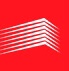 2
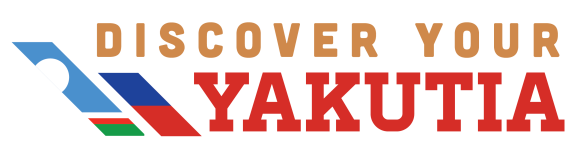 10
Задачи на 2018 год
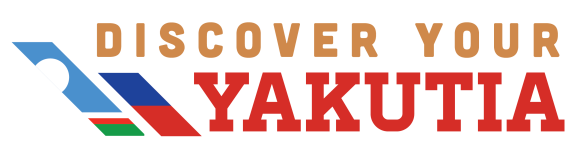 11
СПАСИБО ЗА ВНИМАНИЕ!
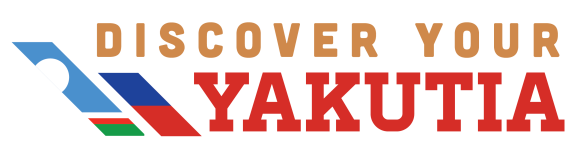 Лучшие практики развития местного производства
ИП Маркевич Н.И., Булунский улус, п. Тикси: 
Объем поддержки - 830 941,0 руб. (возмещение коммунальных расходов: 500,0 тыс.руб. – 2015 г.; 330,94 тыс. руб. – 2016 г.)
Вид деятельности: производство хлеба и мучных кондитерских изделий; молочной продукции; безалкогольных напитков
Выпускаемая продукция: хлеб, кондитерские изделия (коржи, пирожные, торты и т.д.). Хлебопекарня обеспечивает п. Тикси и Тикси-3, бюджетные организации поселка (школа, детсады, центральная больница)
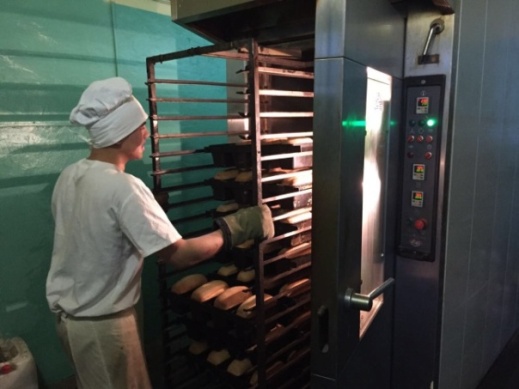 ИП Софронеев М.А.,  частный детский сад «Белоснежка», г. Якутск: 
Объем поддержки - 15 427 191,00 руб. (дошкольные образовательные центры: 15,0 млн.руб. – 2015 г.; возмещение процентных ставок: 427,19 тыс.руб. –2015 г.) 
Вид деятельности: дошкольное и начальное общее образование
2 детских образовательных центра
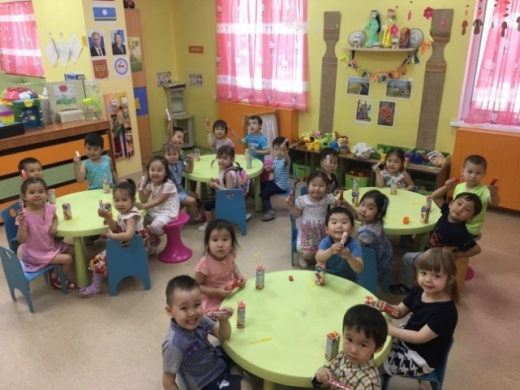 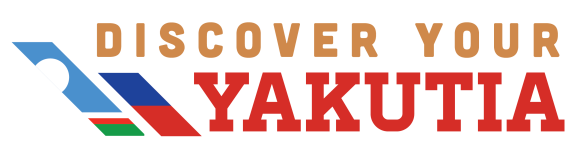 7